Woorden met ei
trein
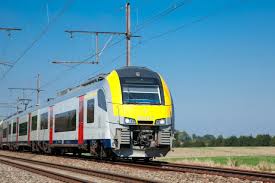 mei
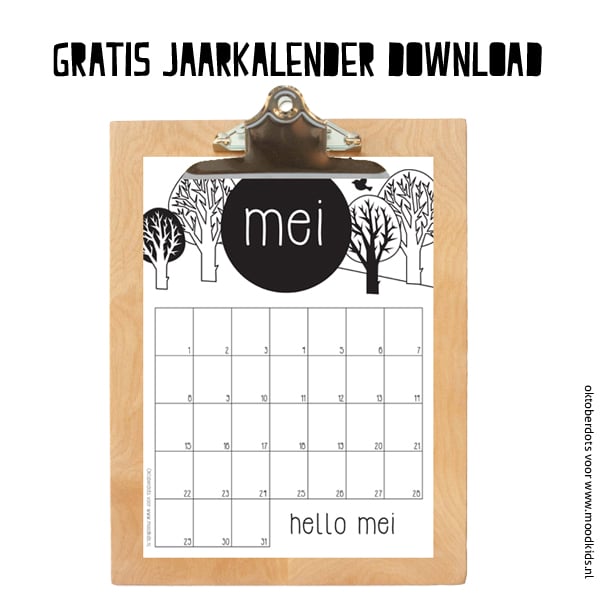 ei
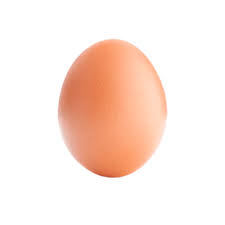 weide
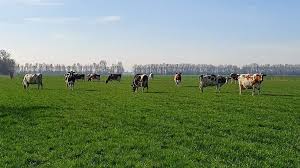 geit
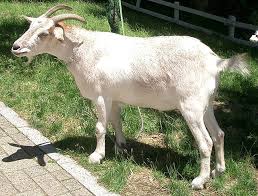 heide
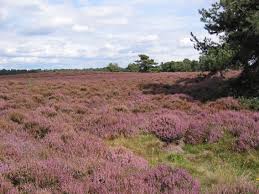 zei
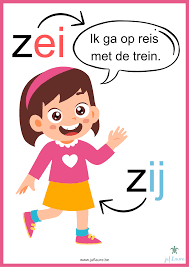 klei
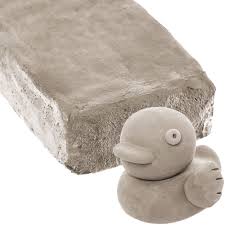 kei
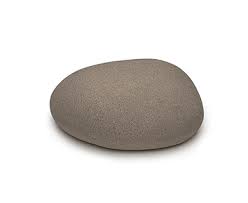 reis
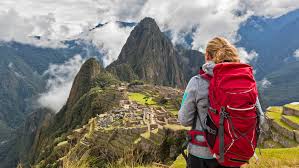 einde
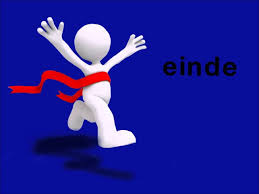 plein
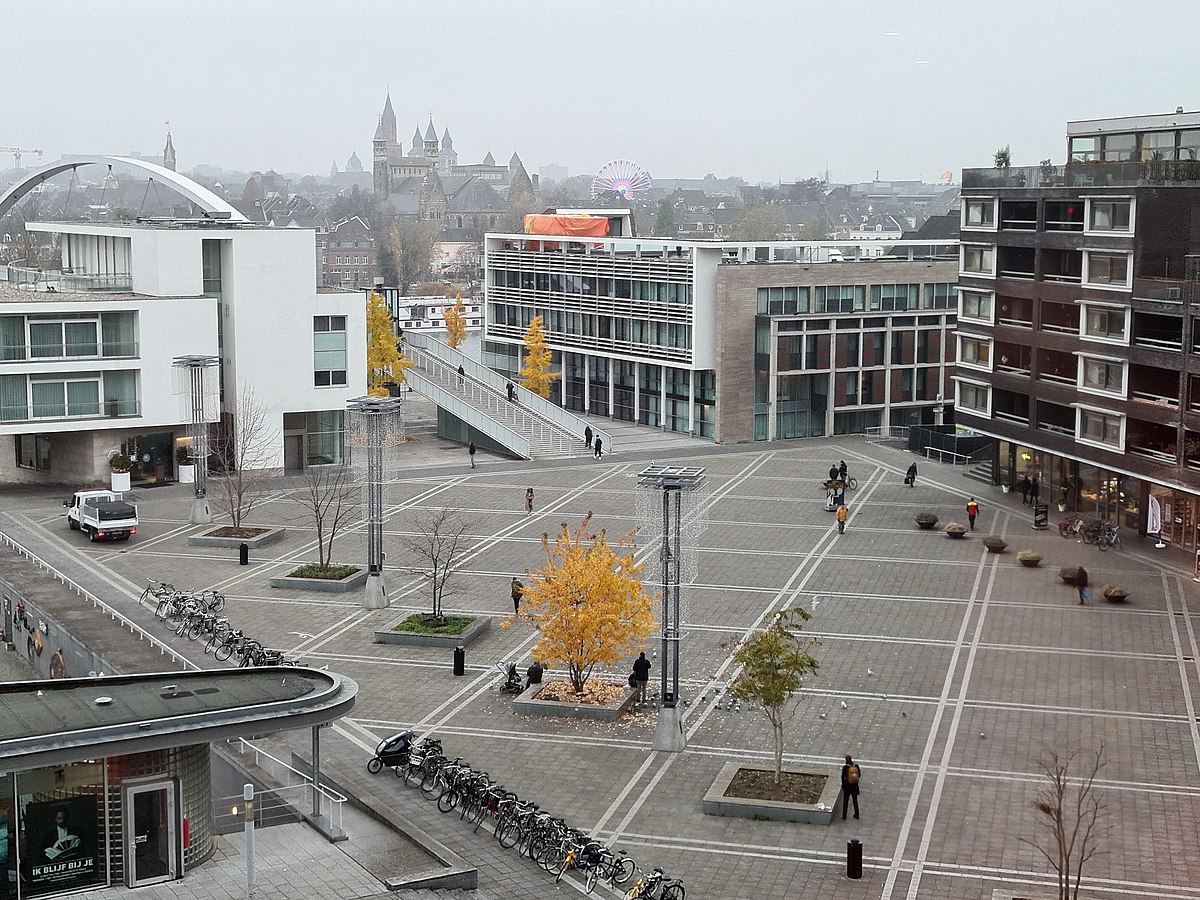 klein
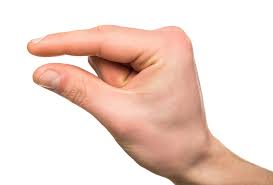 meid
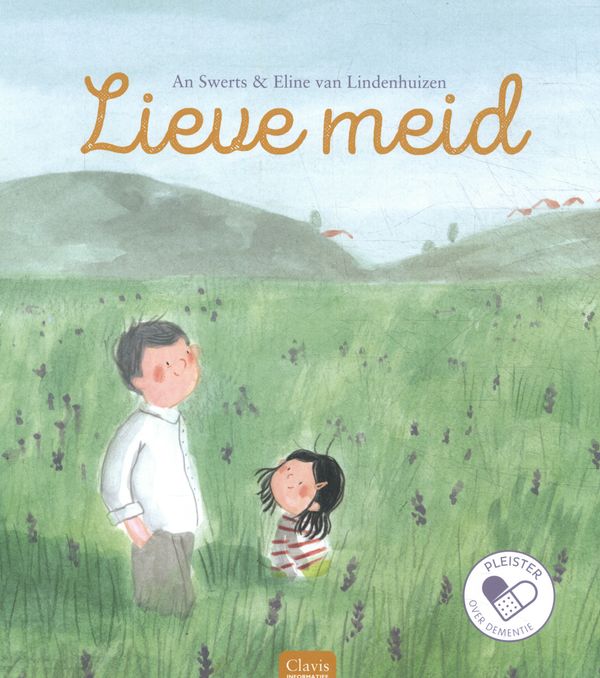 geheim
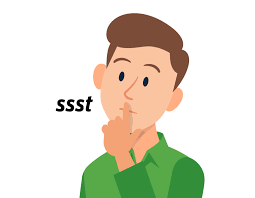 zeilen
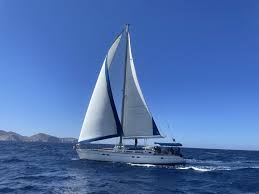